Я - ИССЛЕДОВАТЕЛЬ
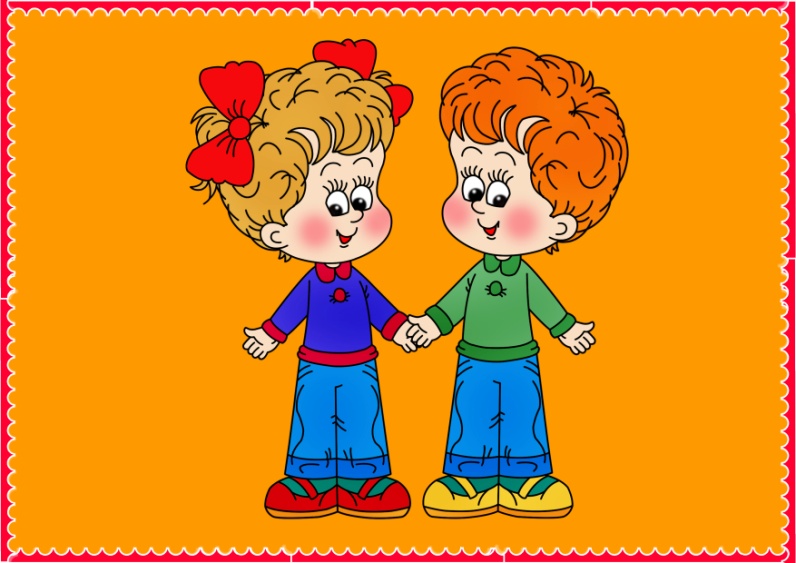 МДОУ ДС «ТЕРЕМОК», с Красноселькуп, ЯНАО
              Агамова Надия, 5 лет
Руководитель: Андреева З.В.
Нам воспитательница читала сказку «Морозко». Там Рукодельница переворачивает перину Морозко и видит зеленую травку. Мне стало интересно: как трава под холодным снегом не мерзнет. Решила провести опыт.
Налила в две одинаковые бутылки подкрашенную воду и закупорила их.
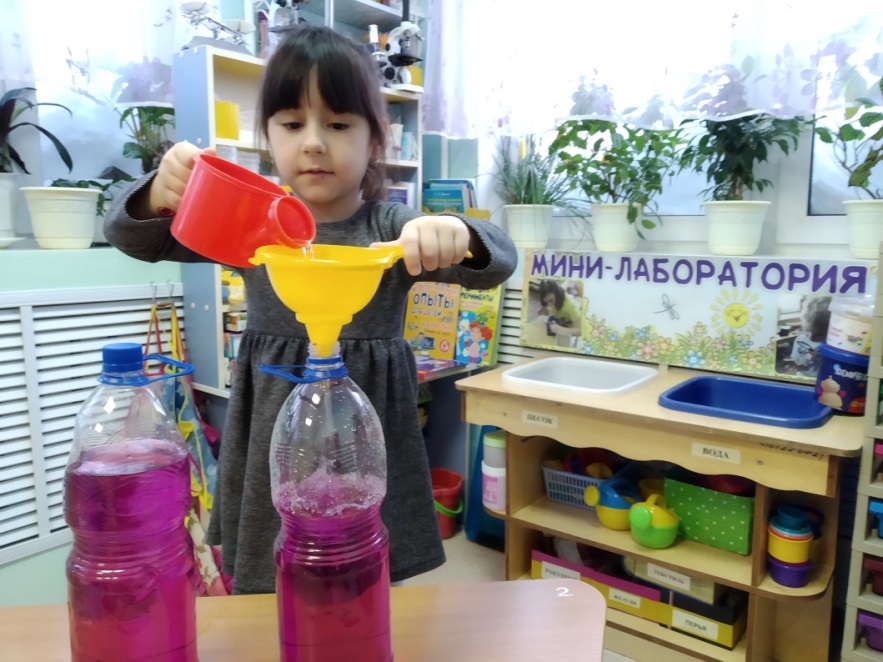 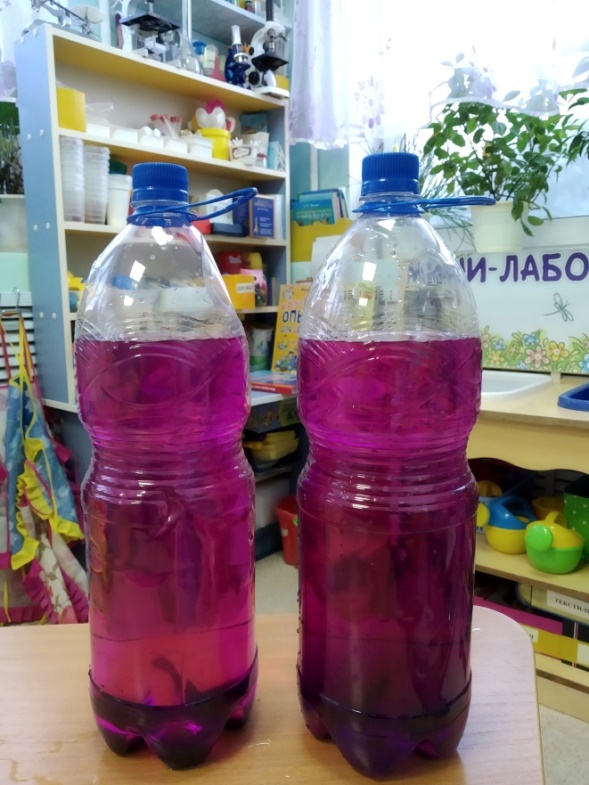 Затем на участке одну из бутылок закопала в снег и сделала отметку.
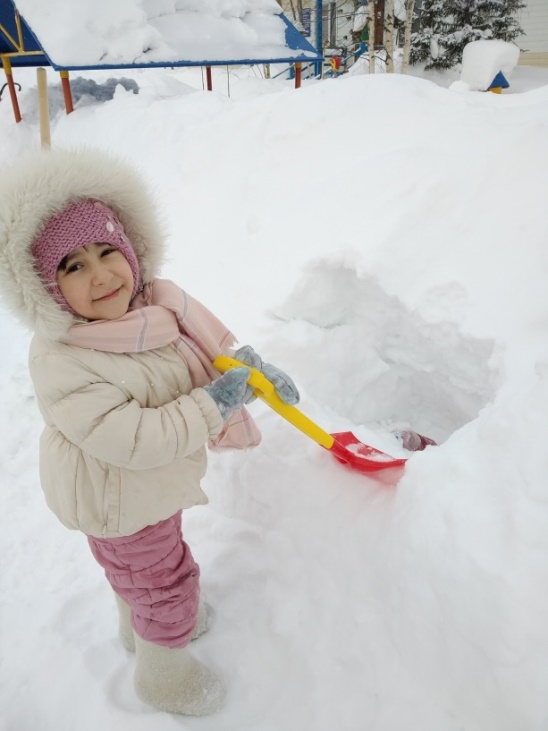 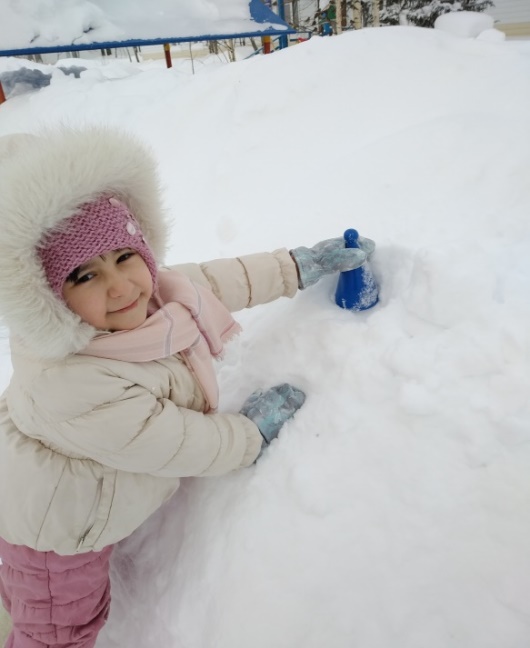 А другую бутылку с водой поставила на открытое место. Температура воздуха была -24 градуса.
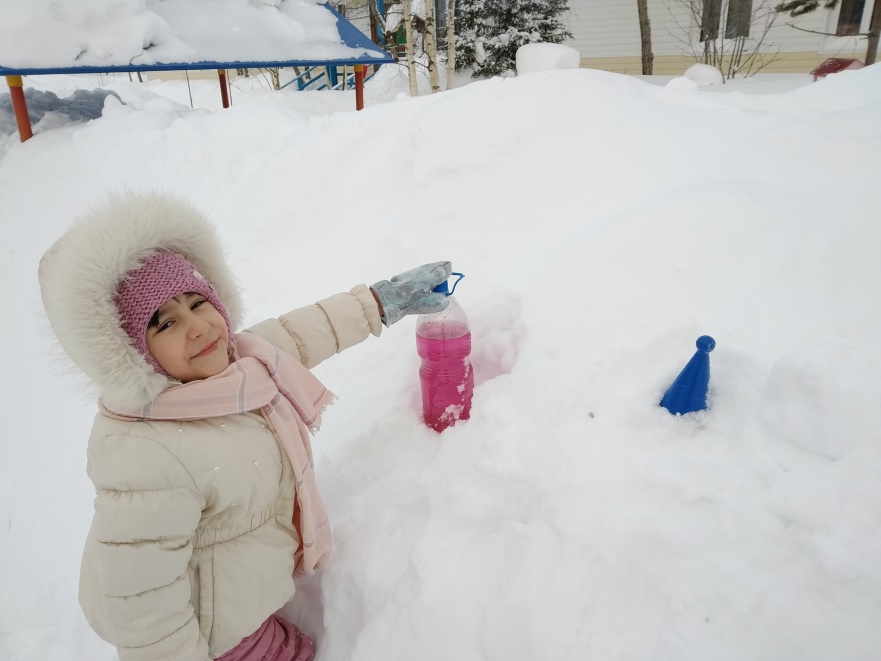 Через 4 часа выкопала бутылку с водой из под снега, взяла бутылку, которая стояла на снегу и занесла в помещение.
Обе бутылки поставила рядом и сравнила. В бутылке, которая оставалась на воздухе, вода полностью замерзла. А в бутылке, которая была под снегом, вода не замерзла.
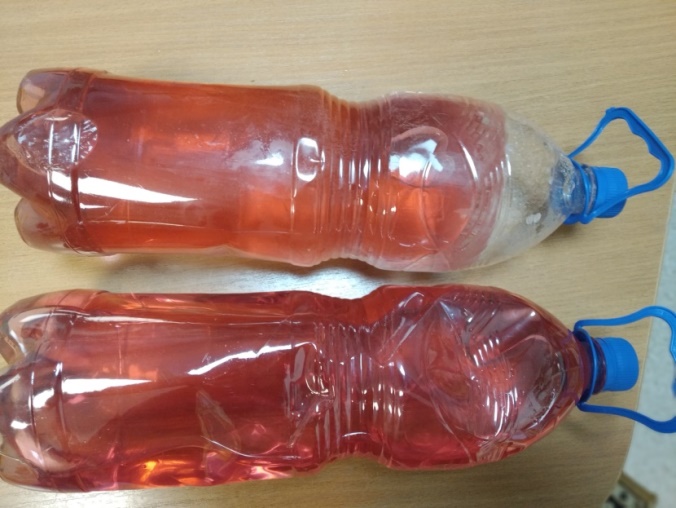 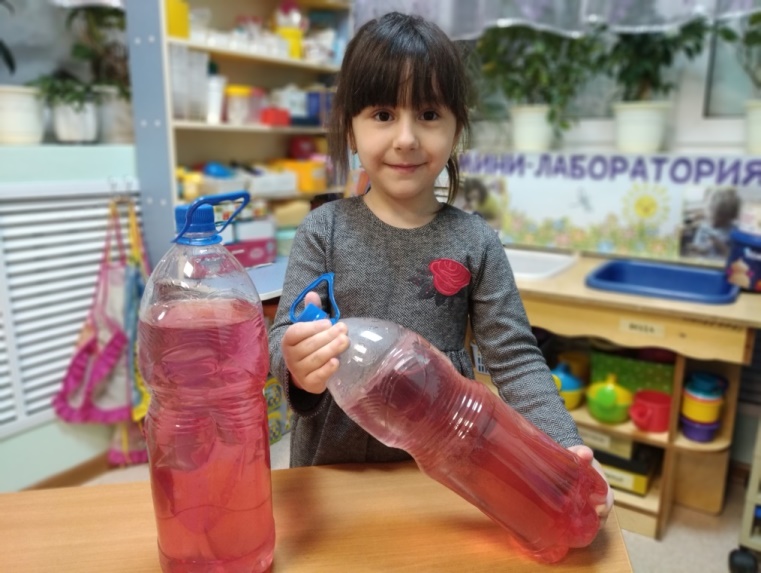 Я сделала вывод!
В бутылке под снегом вода не замерзла, значит, снег сохраняет тепло. Поэтому корни растений зимой не замерзают.
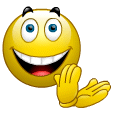 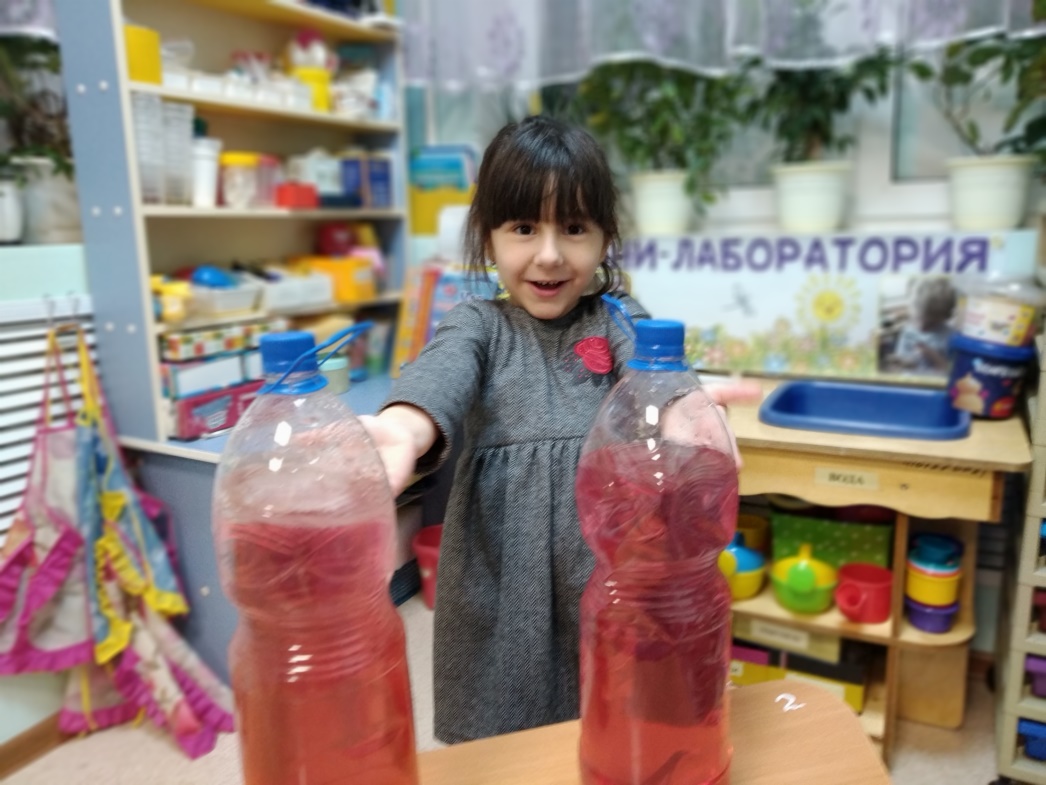 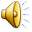 Спасибо за внимание! Желаю всем успехов!
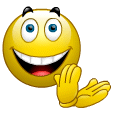